BlaseHarnleiter
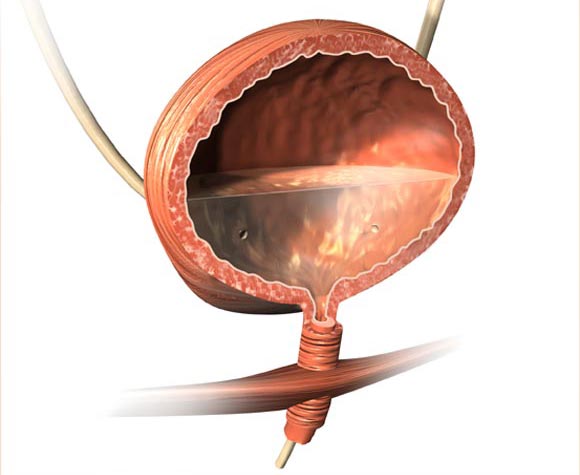 Blase
Blase
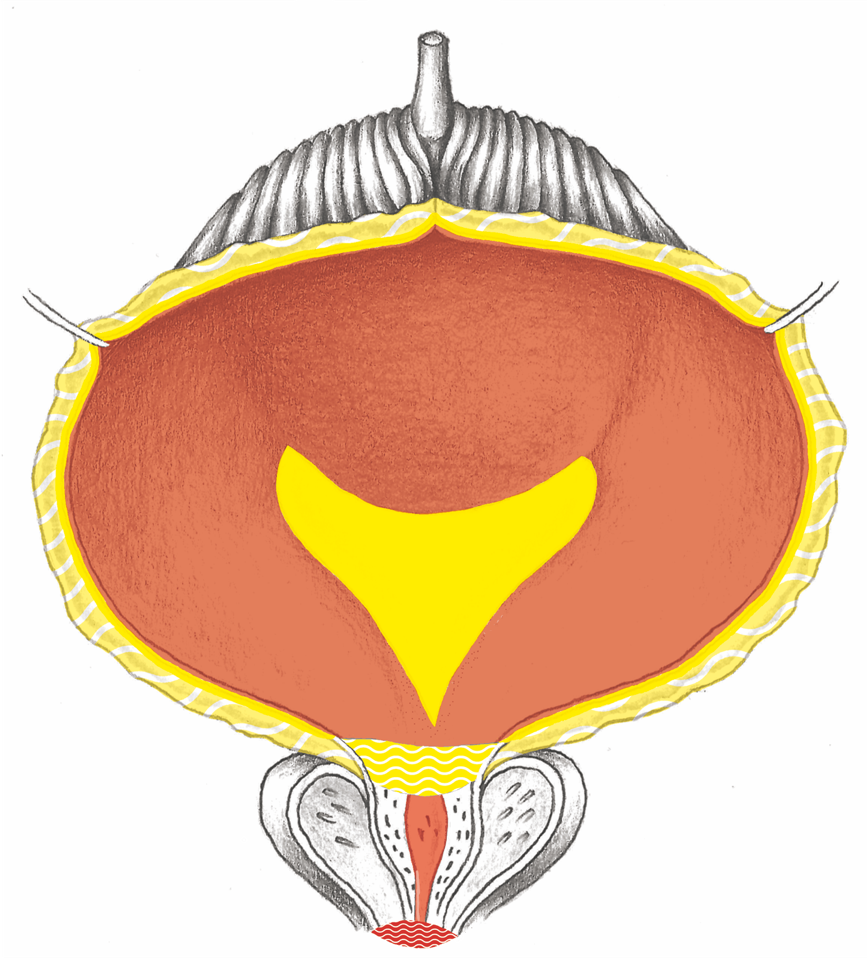 Großhirnrinde – Blasenschleimhaut
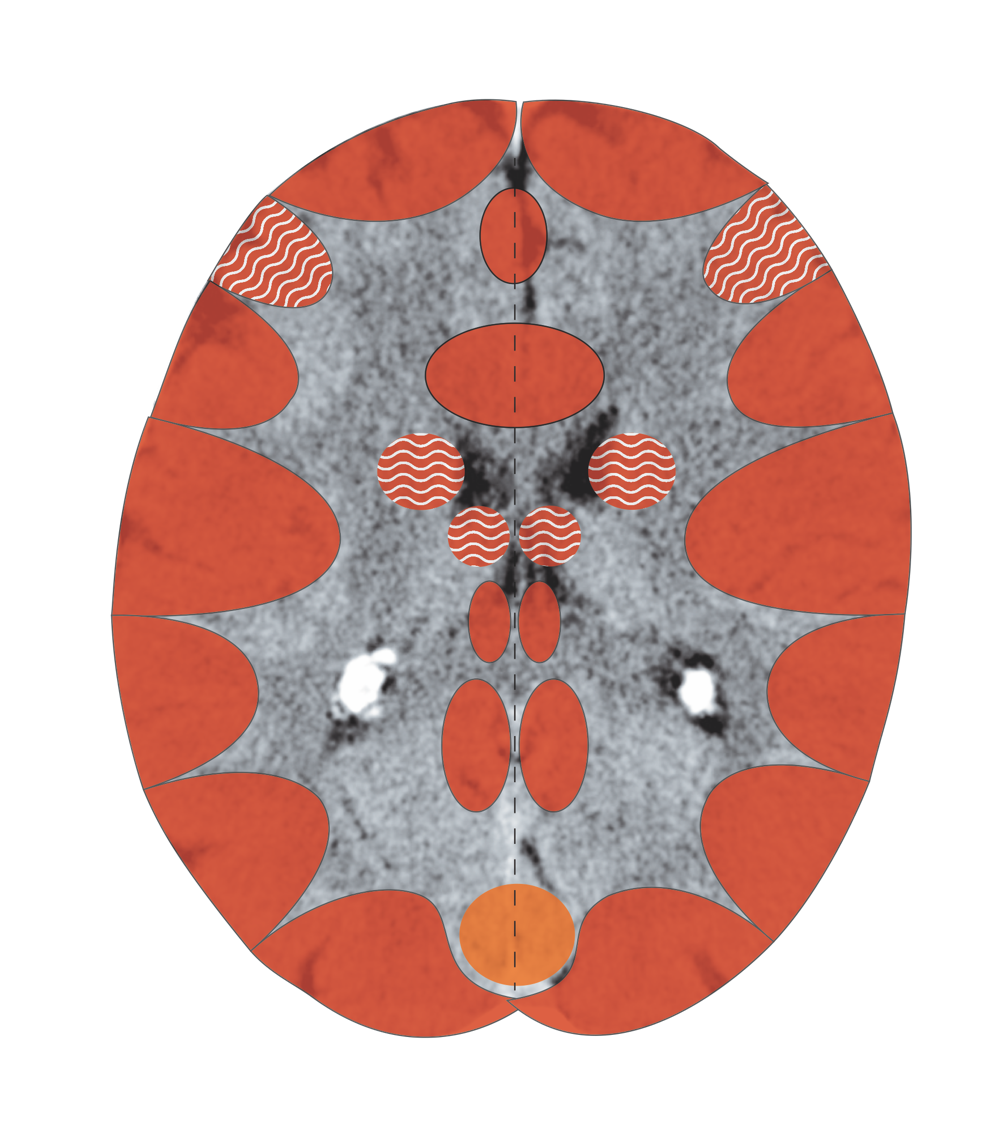 CCT: Blasenschleimhaut, aktiver Konflikt
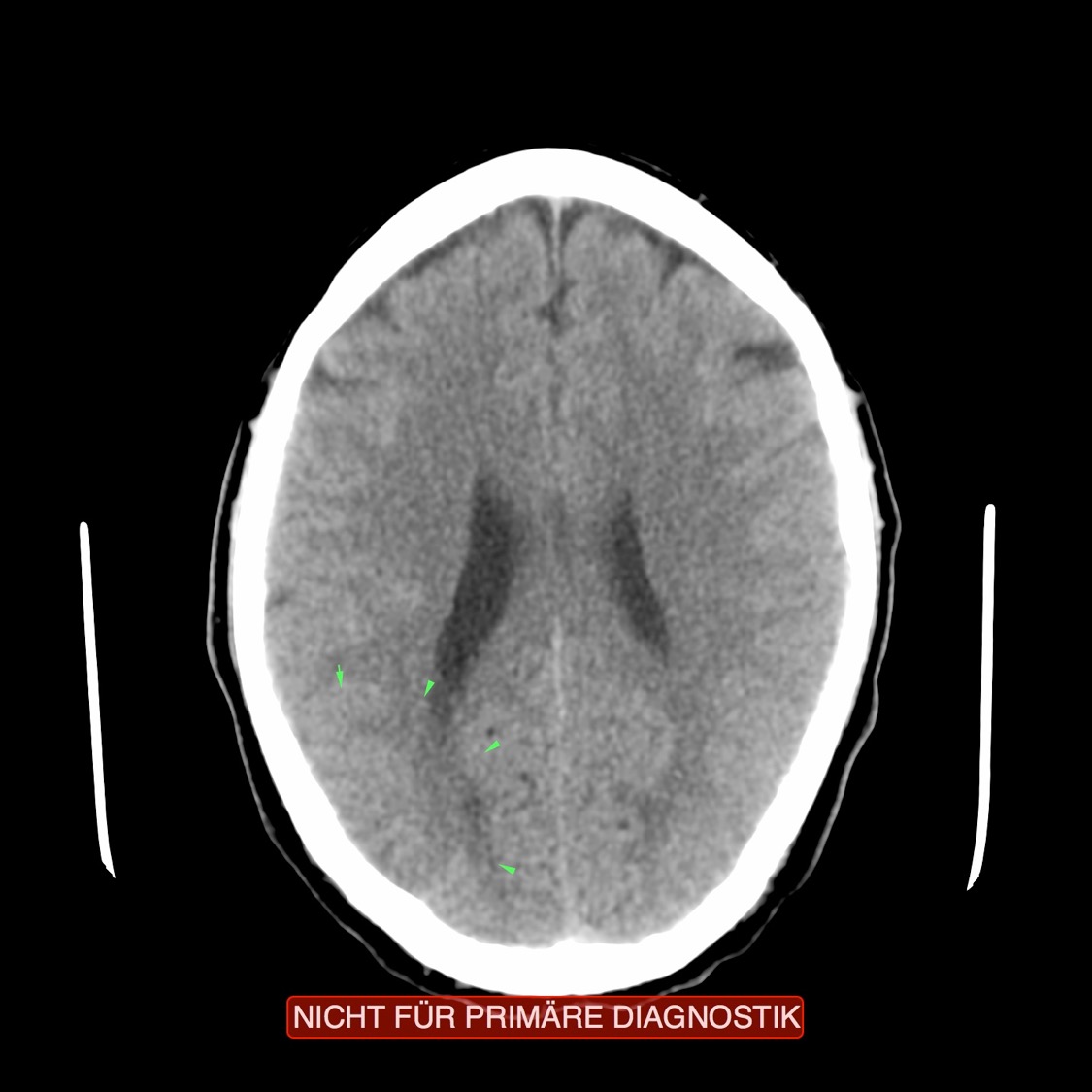 Blase
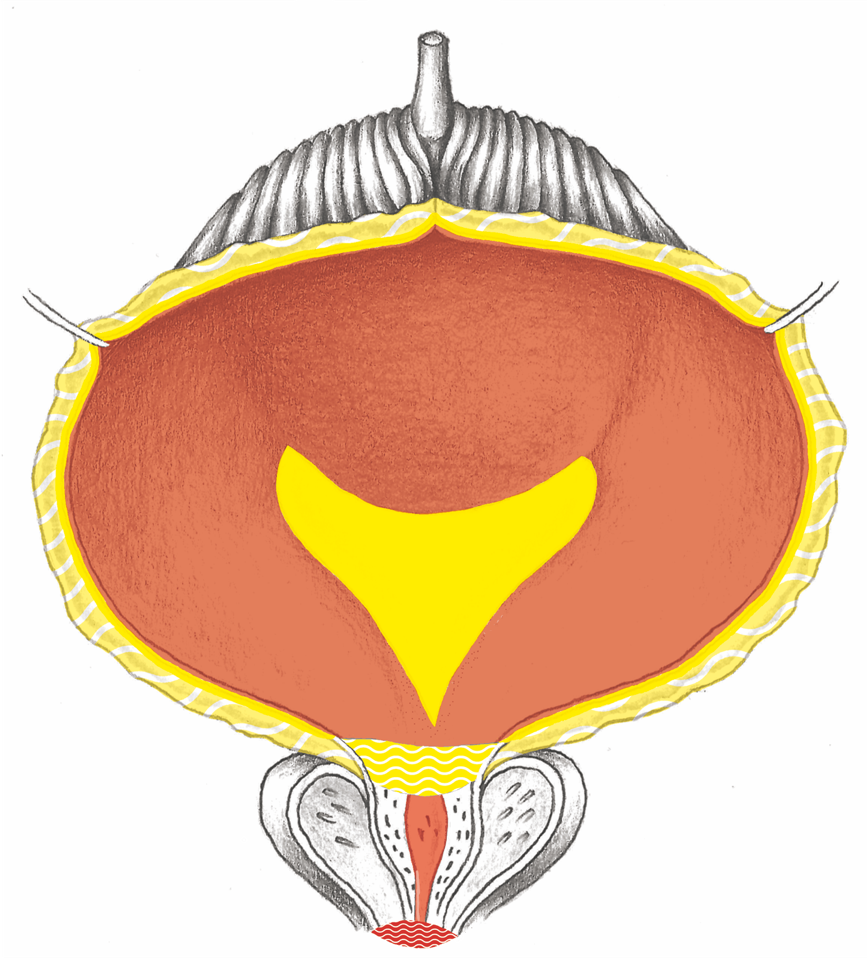 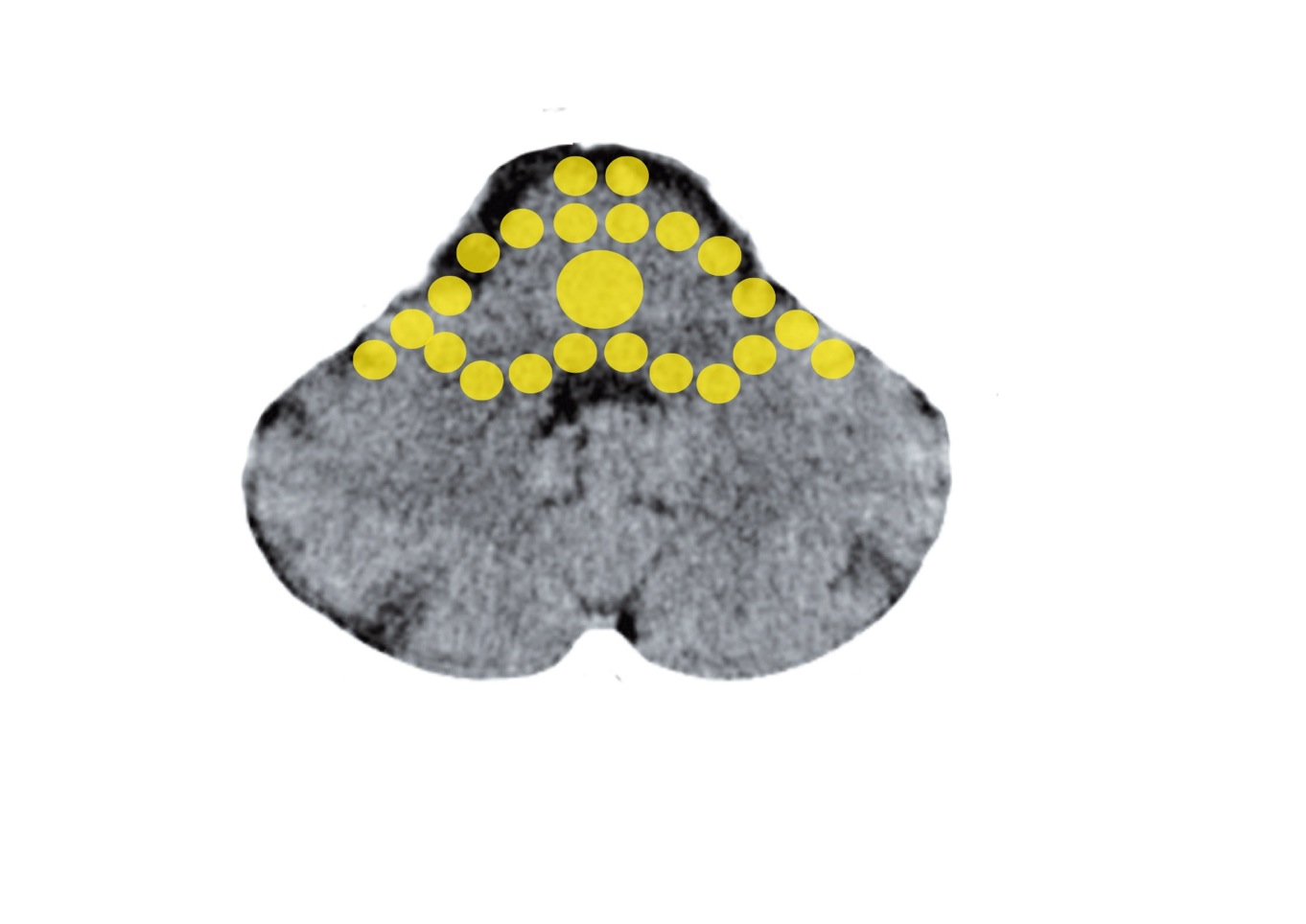 Stammhirn – Tiefliegende Blasenschleimhaut
Mittelohr und Tuba eustachii - Stammhirn
CCT: tiefliegende Blasenschleimhaut,
wiederkehrender Konflikt
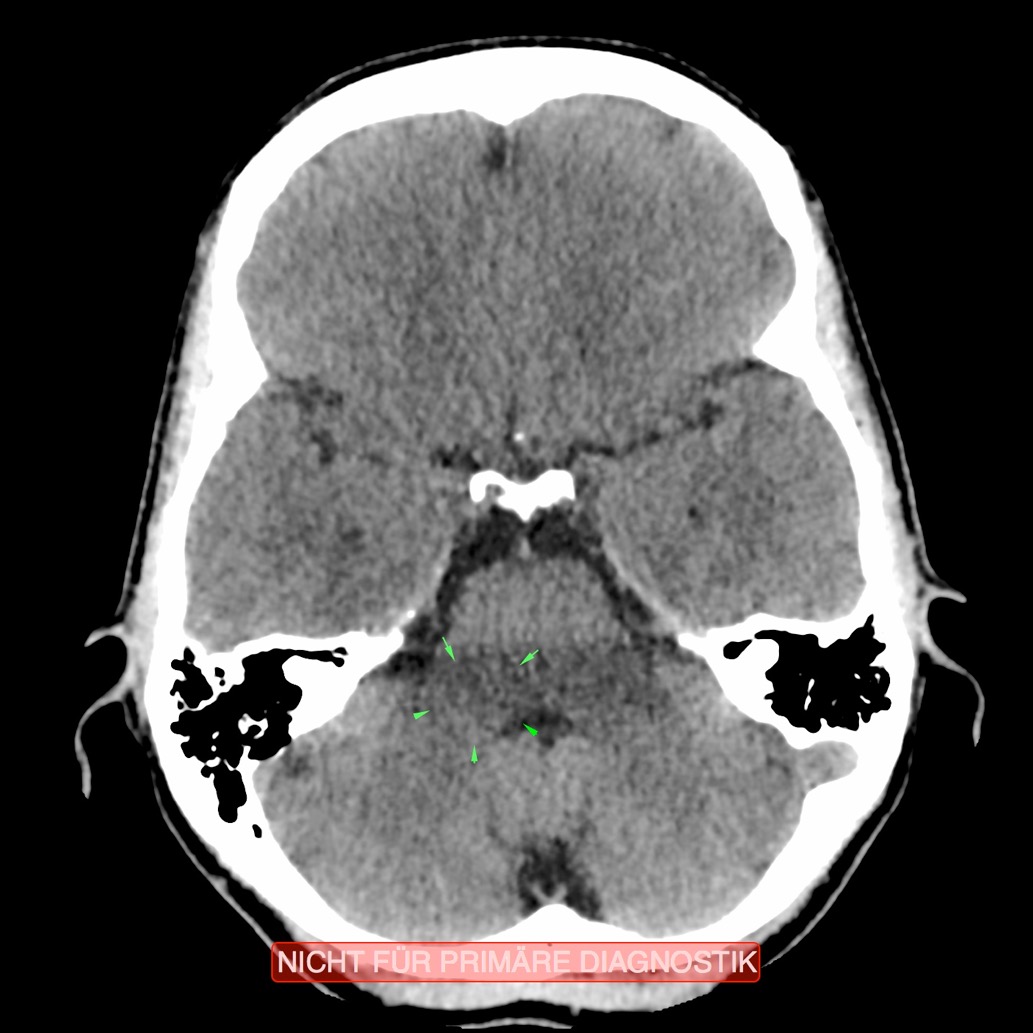 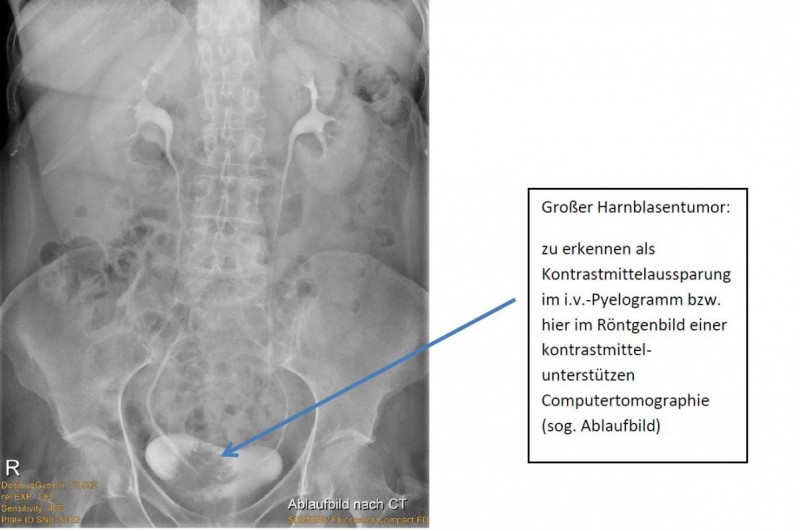 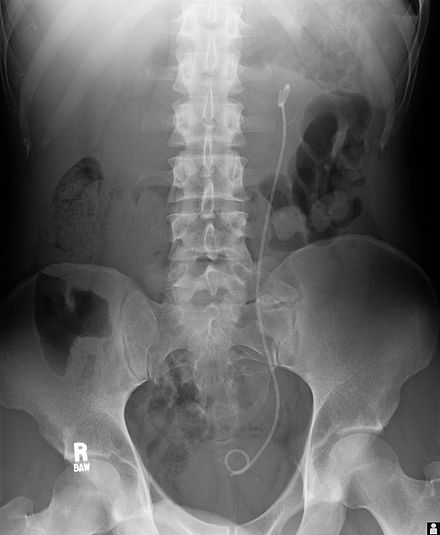 Katheder
vom 
Nierenbecken 
in 
Blase
Steinzertrümmerung mit Endoskop/Laser
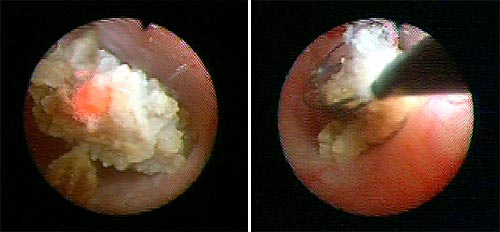 Harnröhrenkatheder/Bauchdeckenkatheder
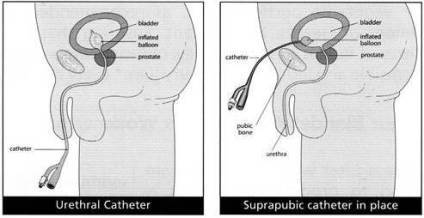 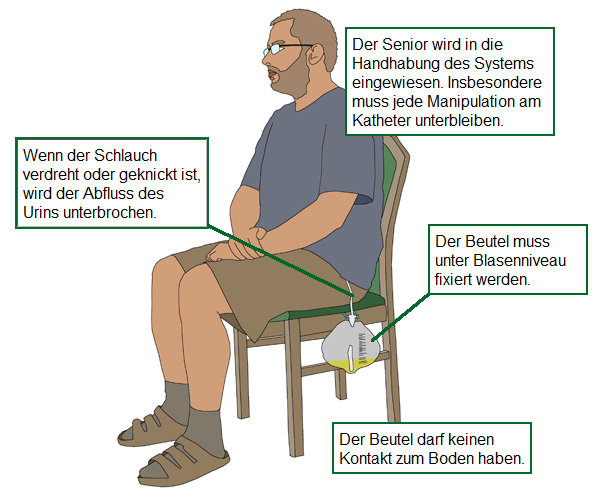 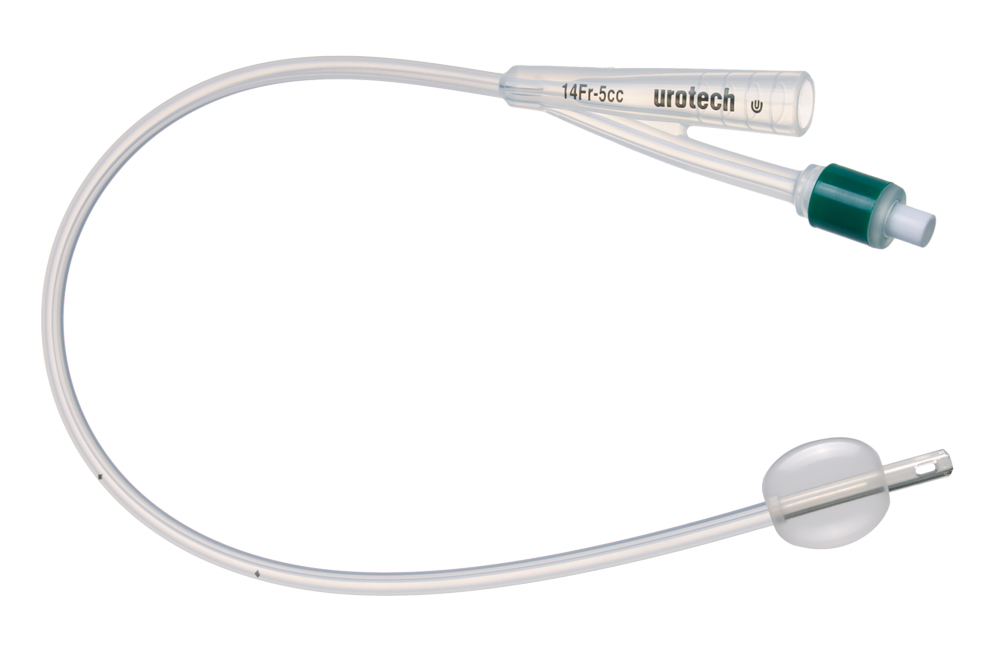